TẦNG HAI
- Phong Điệp -
HOẠT ĐỘNG 1  
KHỞI ĐỘNG
TRÒ CHƠI GIẢI Ô CHỮ
1
1
?
?
?
?
?
?
?
?
?
?
?
?
?
?
?
?
?
?
?
?
?
?
2
2
?
?
?
?
?
?
?
?
?
?
?
?
?
?
?
?
?
?
?
?
?
?
3
3
?
?
?
?
?
?
?
?
?
?
?
?
?
?
?
?
?
?
?
?
?
?
4
4
?
?
?
?
?
?
?
?
?
?
?
?
?
?
?
?
?
?
?
?
?
?
5
5
?
?
?
?
?
?
?
?
?
?
?
?
?
?
?
?
?
?
?
?
?
?
6
6
?
?
?
?
?
?
?
?
?
?
?
?
?
?
?
?
?
?
?
?
?
?
7
7
?
?
?
?
?
?
?
?
?
?
?
?
?
?
?
?
?
?
?
?
?
?
Câu 1. Quê nội của nhà văn Nguyễn Mạnh Khải ở đâu? 
Gợi ý: Hai từ, 7 chữ cái
Đáp án: Nam Định
QUAY VỀ
Câu 2. Khát vọng của nhân vật Vũ Nương trong tác phẩm Chuyện người con gái Nam Xương của Nguyễn Dữ là gì? 
Gợi ý: Hai từ, 8 chữ cái
Đáp án: Hạnh phúc
QUAY VỀ
Câu 3. Điền từ vào dấu “...” trong câu sau: “Văn học đương đại là sự lên ngôi của các ...”
Gợi ý: Ba từ, 8 chữ cái
Đáp án: Nhà văn nữ
QUAY VỀ
Câu 4. Tác phẩm đạt giải cao nhất Cuộc thi truyện ngắn trên báo Văn nghệ Trẻ của Hội Nhà văn Việt Nam năm 1996 – 1997 của Phong Điệp có tên là gì? 
Gợi ý: Hai từ, 5 chữ cái
Đáp án: Ma mèo
QUAY VỀ
Câu 5. Điền từ vào dấu “...” trong câu sau: “Văn học đương đại có sự dịch chuyển từ đề tài nông thôn, miền núi sang đề tài ...” 
Gợi ý: 4 từ, 12 chữ cái
Đáp án: Đời sống đô thị
QUAY VỀ
Câu 6. Các tác phẩm Những ngôi sao xa xôi của Lê Minh Khuê, Lặng lẽ Sa Pa của Nguyễn Thành Long, Tiểu đội xe không kính của Phạm Tiến Duật, đều viết về thế hệ nào của đất nước?
Gợi ý: Ba từ, 8 chữ cái
Đáp án: Thế hệ trẻ
QUAY VỀ
Câu 7. Tập truyện ngắn được xuất bản năm 2008 của nhà văn Phong Điệp có tên là gì?
Gợi ý: Ba từ, 8 chữ cái
Đáp án: Kẻ dự phần
QUAY VỀ
QUAY VỀ
Mật mã ô chữ: "Tầng hai”
QUAY VỀ
HOẠT ĐỘNG 2
 HÌNH THÀNH KIẾN THỨC
I. Đọc và tìm hiểu chung
1. Tác giả Phong Điệp
- Phong Điệp là nhà văn nữ tiêu biểu cho thời kì văn học đương đại Việt Nam
- Phong Điệp sinh năm 1976, tại Nam Định.
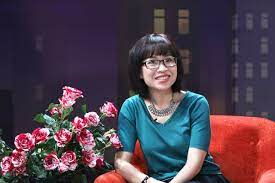 - Các tác phẩm tiêu biểu:
+ Truyện ngắn Ma mèo
+ Các tập truyện ngắn: Khi ta hai mươi (1996), Kẻ dự phần (2008), Nhật kí nhân viên văn phòng (2012)...
+ Tiểu thuyết: Cuốn sổ máu (2023)
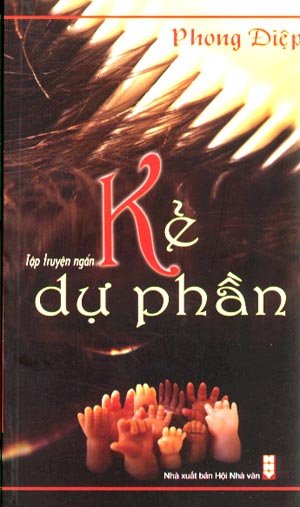 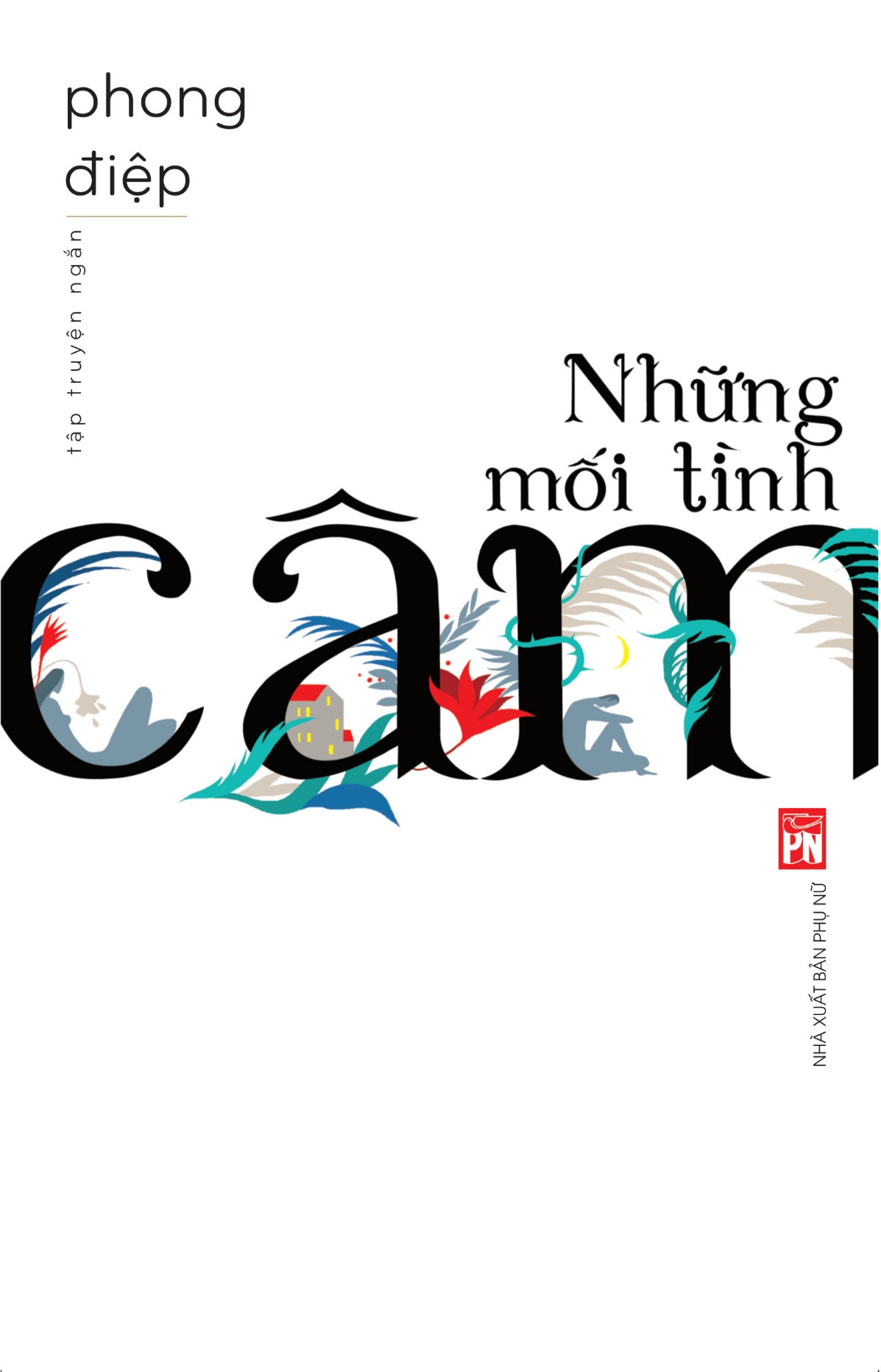 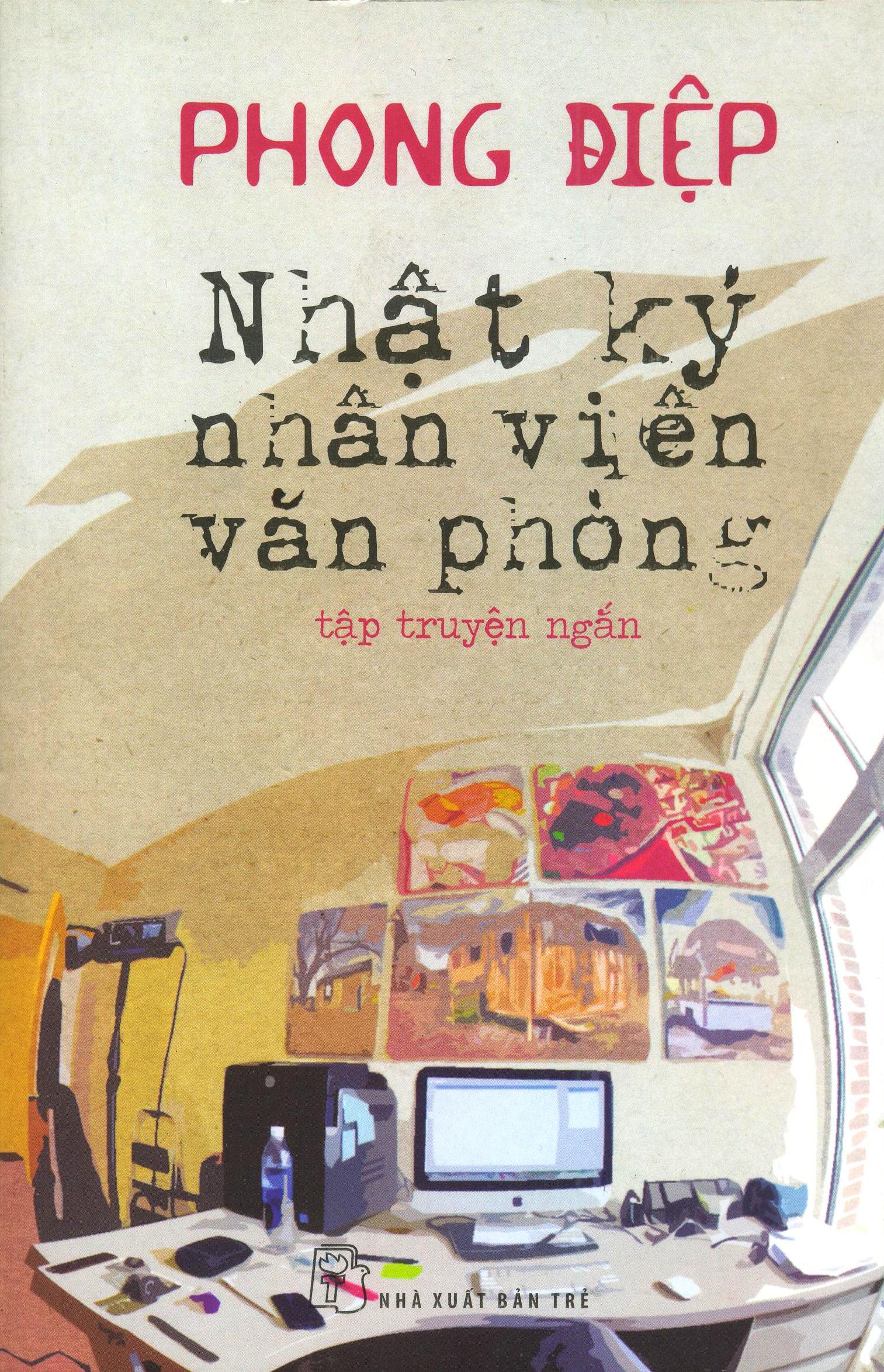 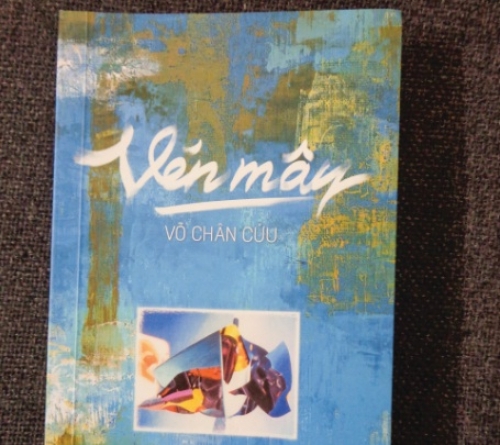 2. Truyện ngắn Tầng hai
Xuất xứ
 In trong tập truyện ngắn Kẻ dự phần, 2008
Nội dung
 Viết về cuộc sống của tầng lớp nhân dân lao động nơi đô thị.
II. Đọc hiểu văn bản
1. Đọc và tóm tắt văn bản
Cốt truyện: Không kịch tính, không nhiều mâu thuẫn mà là kiểu cốt truyện tâm lí.
Bố cục của văn bản: 5 phần
Điểm kế thừa và đổi mới trong cốt truyện và kết cấu
Đổi mới
Kế thừa
Truyện được xây dựng theo kiểu cốt truyện truyền thống, theo trật tự thời gian tuyến tính.
+ Người kể chuyện thường xuyên có các liên tưởng, hồi ức, tạo sự đan xen đồng hiện về thời gian
+ Kết cấu truyện: Kết hợp kết cấu vòng tròn và kết cấu đóng, mở.
2. Đọc hiểu văn bản
Nhiệm vụ: Tìm hiểu bối cảnh của truyện 
1. Tìm các từ ngữ gợi về không gian, thời gian của truyện (theo bố cục truyện)
2. Viết và vẽ các cụm từ ngữ, hình ảnh biểu thị về không gian và thời gian vào giấy nhớ
- Giấy màu hồng: Không gian
- Giấy màu xanh: Thời gian 
3. Sắp xếp vị trí các mảnh giấy biểu thị không gian, thời gian vào giấy A3 theo tiến trình của câu chuyện. 
4. Chỉ rõ sự dịch chuyển về không gian và thời gian trong truyện và cho biết cách tác giả từng bước mở rộng bối cảnh có tác dụng gì trong việc thể hiện nội dung của truyện?
2.1. Bối cảnh trong truyện
Không gian
Thời gian
=> Sự mở rộng không gian, thời gian từng bước có tác dụng
Diễn tả sự thay đổi trong nhận thức của nhân vật Phan
Đồng thời cũng mở rộng dần sự nhận thức của người đọc, góp phần thể hiện rõ ràng và sâu sắc nội dung, tư tưởng chủ đề của tác phẩm.
2.2. Hình tượng các nhân vật trong truyện
Nhóm 1,2: Tìm hiểu câu chuyện gia đình nhân vật Thắng 
1. Ai là người quan sát, bộc lộc cảm nghĩ về gia đình nhân vật Thắng? Liệt kê các chi tiết khắc họa gia đình Thắng qua góc quan sát đó. Rút ra nhận xét về các thành viên trong gia đình của Thắng. 
3. Từ lời của người kể chuyện, lời của nhân vật, hãy hình dung và vẽ 03 bức tranh về 03 nhân vật: bà mẹ, anh con trai, con dâu.  Trong đó, tập trung làm nổi bật vẻ đẹp tính cách của nhân vật “bà mẹ”.
Nhóm 3,4: Tìm hiểu nhân vật Phan và gia đình của Phan 
1. Qua lời người kể chuyện, lời nhân vật, hãy liệt kê các chi tiết khắc họa nhân vật Phan (cử chỉ, hành động, tâm trạng, suy nghĩ, lời nói).
2. Vẽ 01 bức tranh giới thiệu về nhân vật Phan. Trong đó, tập trung làm nổi bật tính cách, suy nghĩ, cảm xúc của Phan. Việc để Phan vừa là người quan sát gia đình Thắng vừa là người bộc lộ cảm nghĩ về gia đình của chính mình có ý nghĩa gì trong tác phẩm? 
3. Vì sao nhân vật Phan lại ngẫm nghĩ: “Hóa ra hạnh phúc giản dị hơn những gì cô tâm niệm”? Theo em, đây có phải là chủ đề của truyện không? Hãy làm rõ ý kiến của em.
a. Câu chuyện gia đình Thắng và nhân vật bà mẹ
Cuộc sống của gia đình Thắng được tái hiện qua điểm nhìn của nhân vật Phan.
Nhân vật bà mẹ hiện lên với những nét đẹp trong tính cách:
- Nghiêm khắc trong dạy bảo con trai.
- Nhân hậu, bao dung, luôn yêu thương, quan tâm tới con dâu, con trai.
- Đảm đang, chu đáo khi chăm sóc con dâu và em bé
- Vui vẻ, cởi mở, niềm nở với mọi người (Phan – người thuê nhà)
Các thành viên trong gia đình Thắng: đều là những con người biết yêu thương, quan tâm, chăm sóc nhau
b. Nhân vật Phan
Nhận xét
Phan là cô gái xuất thân ở tỉnh lẻ, khao khát được bám trụ lại và thành công ở thành phố.
Cô cũng là cô gái có tư duy mở, có nhiều thay đổi trong suy nghĩ, nhận thức
Cô là cô gái sống nội tâm, kín đáo, có chút rụt rè, không muốn gây phiền toái đến mọi người; nhưng cũng là cô gái nhạy cảm, tinh tế.
IV. Tổng kết
Cốt truyện và bố cục: Phối hợp chuỗi sự việc tuyến tính với các hồi tưởng, liên thưởng
Nghệ thuật xây dựng nhân vật: khắc họa qua các đoạn đối thoại, dòng suy nghĩ
Giọng điệu trẻ trung,  suy tư, triết lí nhẹ nhàng
Nghệ thuật trần thuật từ gián tiếp đến trực tiếp
2. Nhân vật được khắc họa từ những phương diện nào? Sử dụng những yếu tố nghệ thuật nào?
4. Thông điệp nghệ thuật mà nhà văn nêu ra có gì đáng suy nghĩ?
3. Bối cảnh không gian, thời gian có gì đặc sắc?
V. Cách đọc hiểu truyện ngắn nói chung
1. Tác giả khai thác đề tài gì?
HOẠT ĐỘNG 3
 LUYỆN TẬP
VI. Luyện tập
1. Suy nghĩ về mối quan hệ giữa con người với con người trong xã hiện đại.
2. Quan niệm hạnh phúc trong xã hội hiện đại
1. Suy nghĩ về mối quan hệ giữa con người với con người trong xã hiện đại.
Gợi ý
- Đang có nhiều thay đổi, khác biệt so với xã hội truyền thống. 
- Xã hội hiện đại đề cao tính cá nhân, riêng tư, coi trọng vật chất nhiều khi đến mức cực đoạn đã dẫn con người đến lối sống khép kín, “đèn nhà ai nhà ấy rạng”, ít quan tâm, ít chia sẻ.
- Mối quan hệ giữa con người với con người trong xã hội hiện đại đang có xu hướng trở nên lỏng lẻo hoặc sòng phẳng, lạnh lùng. 
- Tuy nhiên sự quan tâm thái quá, thiếu tế nhị đôi khi lại làm ảnh hưởng đến cuộc sống riêng tư của mỗi người.
- Cần quan tâm, sẻ chia nhưng cần biết rõ giới hạn, sự tôn trọng quyền riêng tư của mỗi người.
2. Suy nghĩ về quan niệm hạnh phúc trong xã hội hiện đại.
VD 
- Hạnh phúc là cuộc sống giàu có
- Hạnh phúc là sống trong yêu thương
- Hạnh phúc là cống hiến
- Hạnh phúc là bình yên
Lưu ý 
Quan niệm về hạnh phúc cần phù hợp với điều kiện, hoàn cảnh của gia đình và bản thân, không trái với đạo lí và các chuẩn mực văn hóa, văn minh, đạo đức.
HOẠT ĐỘNG
 VẬN DỤNG
Từ những kiến thức đã học trong bài Truyện và Truyện ngắn (Sách Ngữ văn 11, bộ sách Cánh diều), hãy sáng tác một truyện ngắn, đảm bảo các yêu cầu sau: 
- Chủ đề truyện: Tôi và thời đại của chúng ta 
- Nhân vật trong truyện: Có sự xuất hiện của 4 nhân vật sau: 
+ Nhân vật Bà lão Edecghin (Trong Trái tim Đan Kô)
+ Nhân vật Đan Kô (Trong Trái tim Đan Kô)
+ Nhân vật cô Hiền (Trong Một người Hà Nội)
+ Nhân vật Phan (Trong Tầng hai)
- Lời văn: Có một vài đoạn văn thể hiện sự phối hợp giữa lời người kể chuyện với lời nhân vật
RUBRIC ĐÁNH GIÁ HOẠT ĐỘNG NHÓM
BẢNG KIỂM ĐÁNH GIÁ SẢN PHẨM TRÌNH BÀY NỘI DUNG THẢO LUẬN 
CỦA CÁC NHÓM
Thank You